Figure 3.  Averaged time course data. Top, normalized average time courses of brain activation (y-axis) for the stimulus ...
Cereb Cortex, Volume 13, Issue 7, July 2003, Pages 716–721, https://doi.org/10.1093/cercor/13.7.716
The content of this slide may be subject to copyright: please see the slide notes for details.
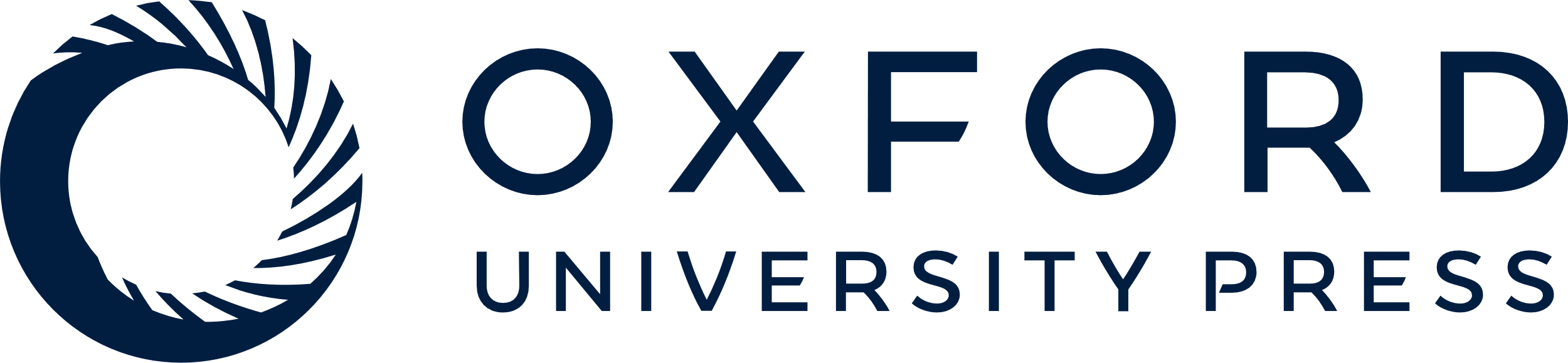 [Speaker Notes: Figure 3.  Averaged time course data. Top, normalized average time courses of brain activation (y-axis) for the stimulus conditions object stop (light gray) and object vanish (dark gray) in area MT+ are plotted against time (x-axis) for both hemispheres separately. During the shaded epochs the object rotated for 12 s. The horizontal line represents the 75% signal intensity level. The gray vertical lines indicate at which point in time the activation dropped below 75% of its peak intensity. It can be clearly seen that these time points do not differ in area MT+ for the two stimulus condition. Bottom, normalized average time courses of brain activation for the stimulus conditions object stop (light gray) and object vanish (dark gray) in the LOC for both hemispheres. The brain activation persisted longer in the object stop condition. Axes same as above.


Unless provided in the caption above, the following copyright applies to the content of this slide: © Oxford University Press]